Special Days and Festivals
Whittlesey Straw Bear Festivalin January
In January the Day of Straw Bear 
is  celebrated. Men and boys dress up as 
Straw bears.  Bears circulate on the streets, 
dancing and parading.
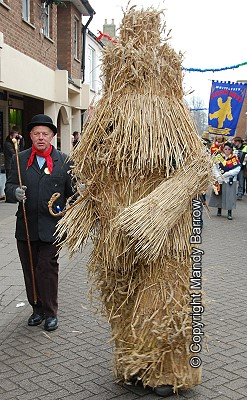 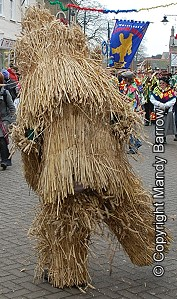 Valentine's Dayin February
In February the Valentine’ s Day is celebrated. On this day 
women and men punch in the paper heart and write  
 "Valentine" and give them to people who they like or love.
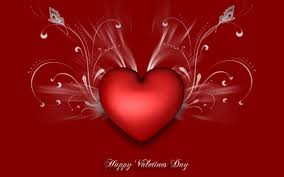 St. Andrew's Day, in November
In November St. Andrew’s Day is celebrated. On this day 
people dance at the party!
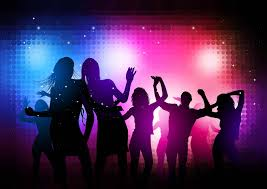 Halloweenin October
In Halloween children go from one house to another and say:
,,Trick or Treat’’ wearing monster, zoombie, skeletons 
and many many other clothes!
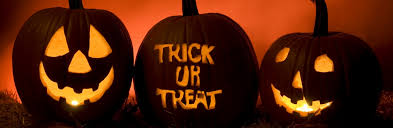 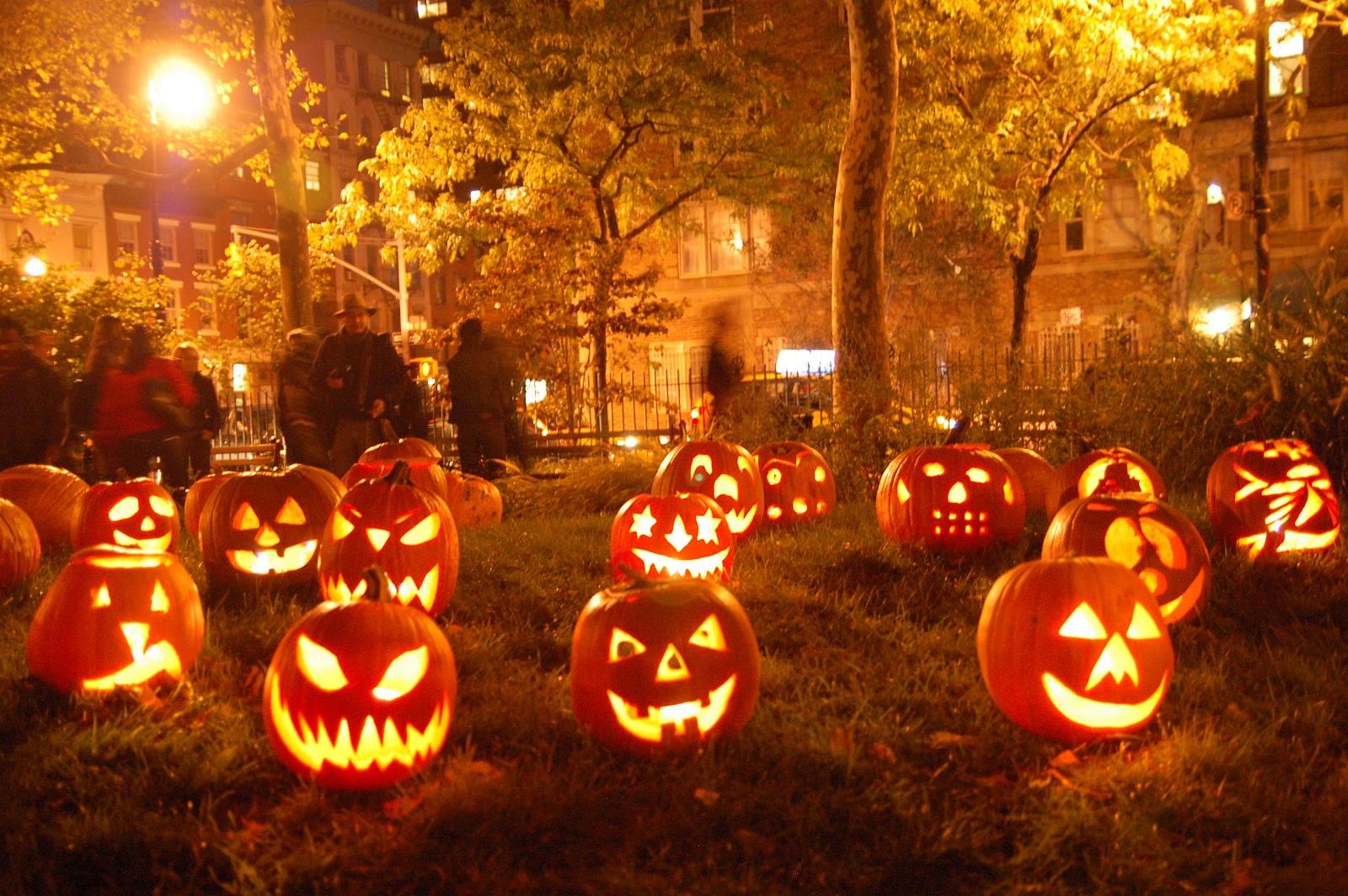 Thank You!
Made by: Magdalena Biskup